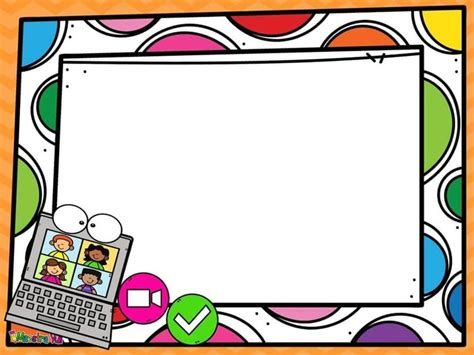 “PLAN DE TRABAJO SEMANAL”
Ciclo escolar 2020-2021  
Periodo de práctica: 17 al 21 de Mayo

JARDIN DE NIÑOS “INSURGENTES DE  1810”
CLAVE. 05DJN0037P  Z.E. 111           
                 Educadora: Maria Cristina Alviso Martínez
                Alumna practicante: Paulina Flores Dávila
   Grupo: 1 “A”
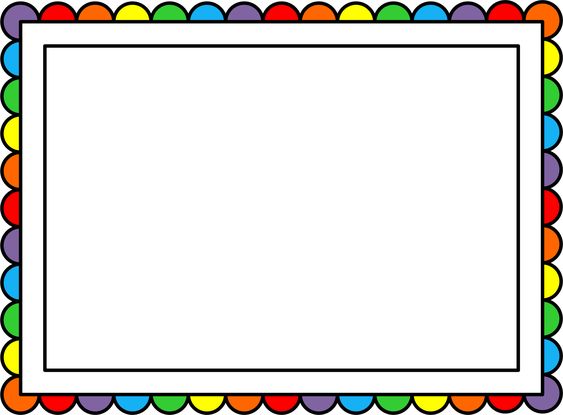 APRENDIZAJES ESPERADOS Y ACTIVIDADES
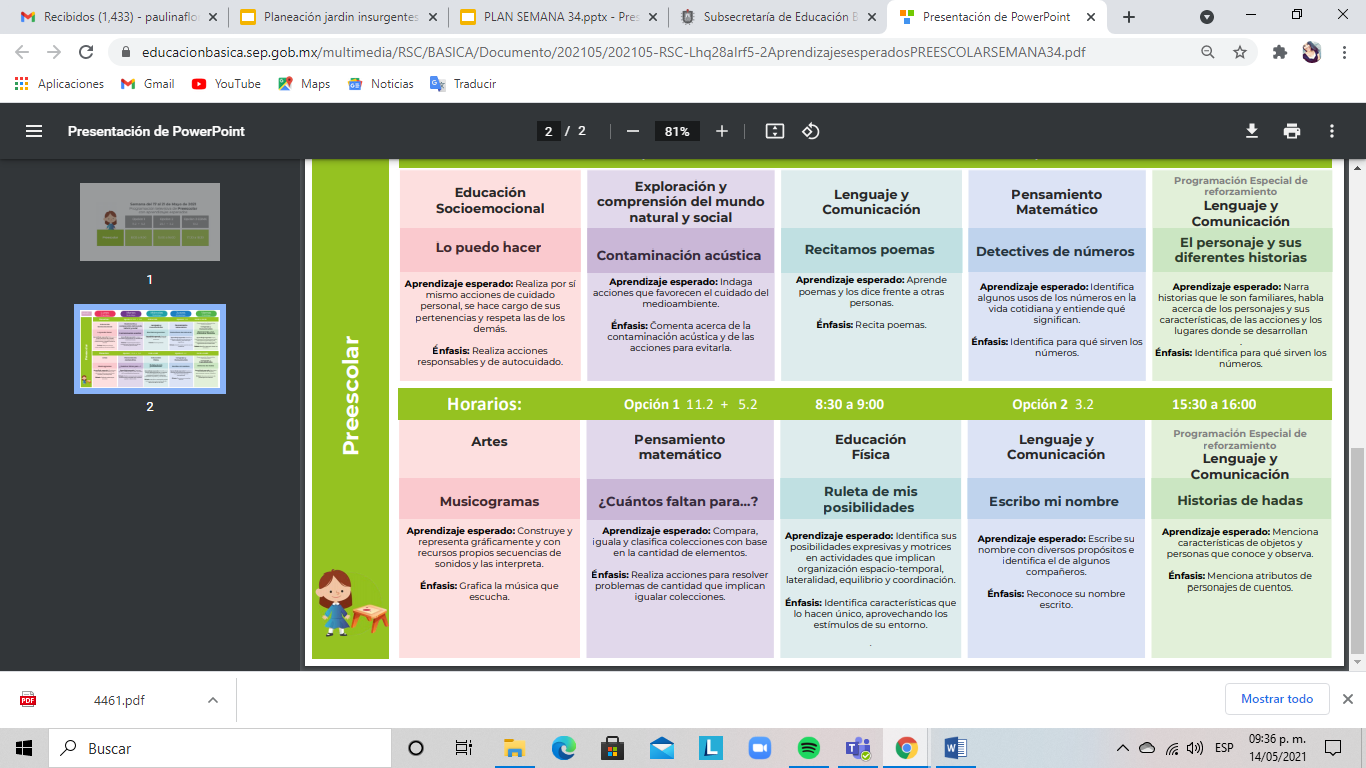 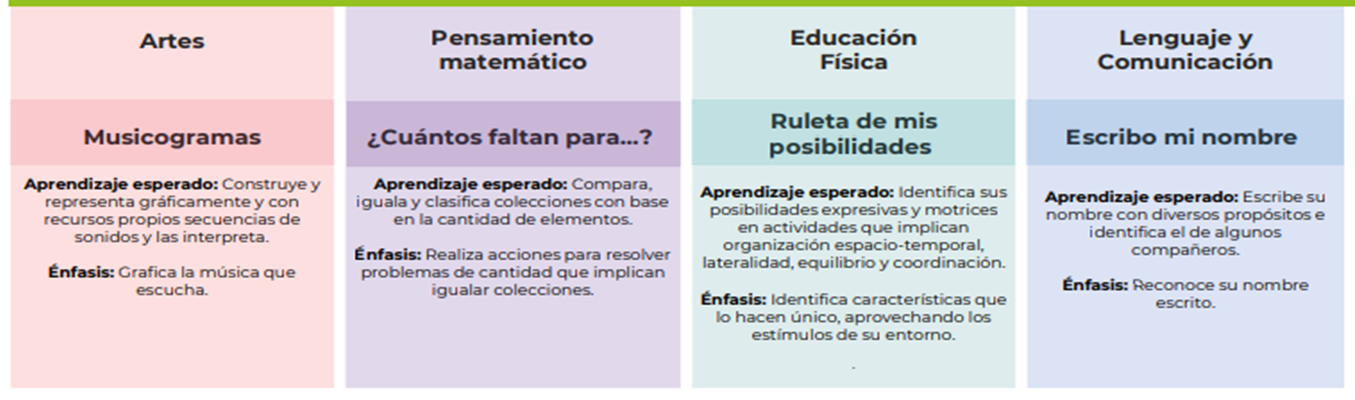 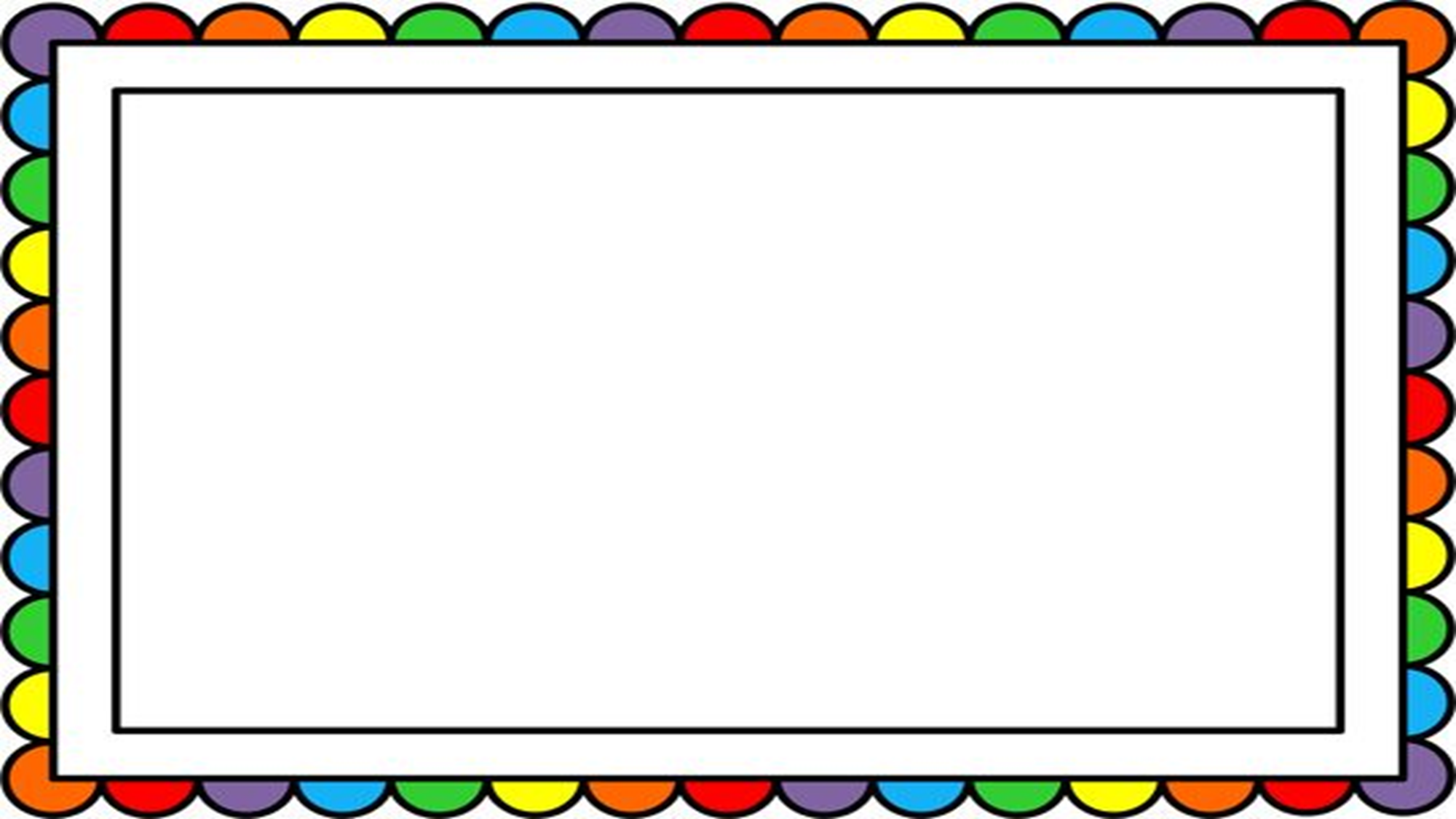 CRONOGRAMA
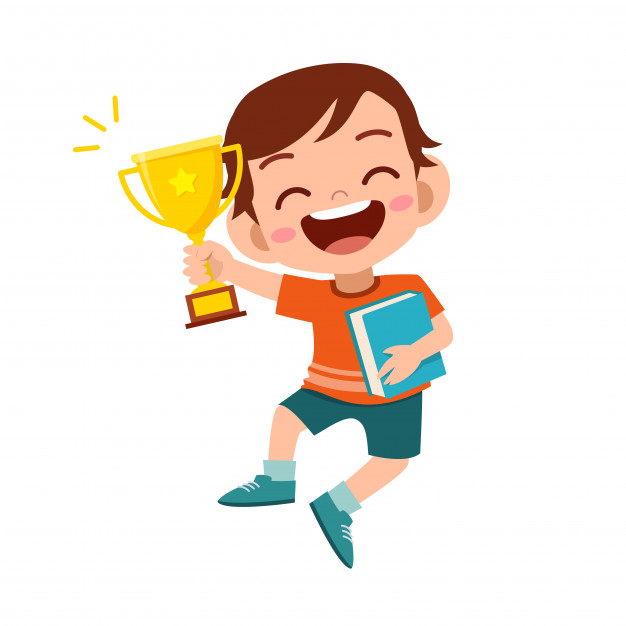 Lunes
ACTIVIDADES PARA TODO EL GRUPO
Después de observar la programación, motivar al alumno a esforzarse y dar ciertas pistas para que piense en una manera de resolver la situación

Por ejemplo, ofrecer ayuda para que aprenda a cepillarse o limpiar sus zapatos: “una vez yo y la siguiente tú”. Se trata de darle oportunidades para que se esfuerce y persevere en sus actividades. En caso de que solicite ayuda preguntar ¿qué necesita?, ¿qué se te dificultó al realizar la actividad? 

Observar el siguiente video https://www.youtube.com/watch?v=TnHZwILk04Y posteriormente organizar una platica familiar y reflexionar sobre las consecuencias de no realizar los hábitos de higiene y cuidado de nuestras pertenencias. En cartulina o en hojas, realizar un cronograma de actividades de higiene y el cuidado de sus pertenencias, para ello utilizar recortes de revistas con imágenes representativas, por ejemplo: bañó diario, cepillar dientes, cepillar el cabello, cortas las uñas, limpiar y acomodar los zapatos, levantar los juguetes, doblar la ropa con apoyo de mamá.

Cuestionar: ¿Qué pasaría si no cuidas de tu cuerpo todos los días? ¿Por qué necesitas cuidar tus pertenencias? ¿Lograste realizar las actividades?

 ACT. DE SEGUIMIENTO O REALIMENTACIÓN AL LOGRO DE LOS A.E.

Realizar video llamadas a 7 alumnos, trabajar sobre los visto en el programa en relación a la actividades.
.2.  Recibir fotos y videos de las actividades del día de hoy y describir lo que observo.
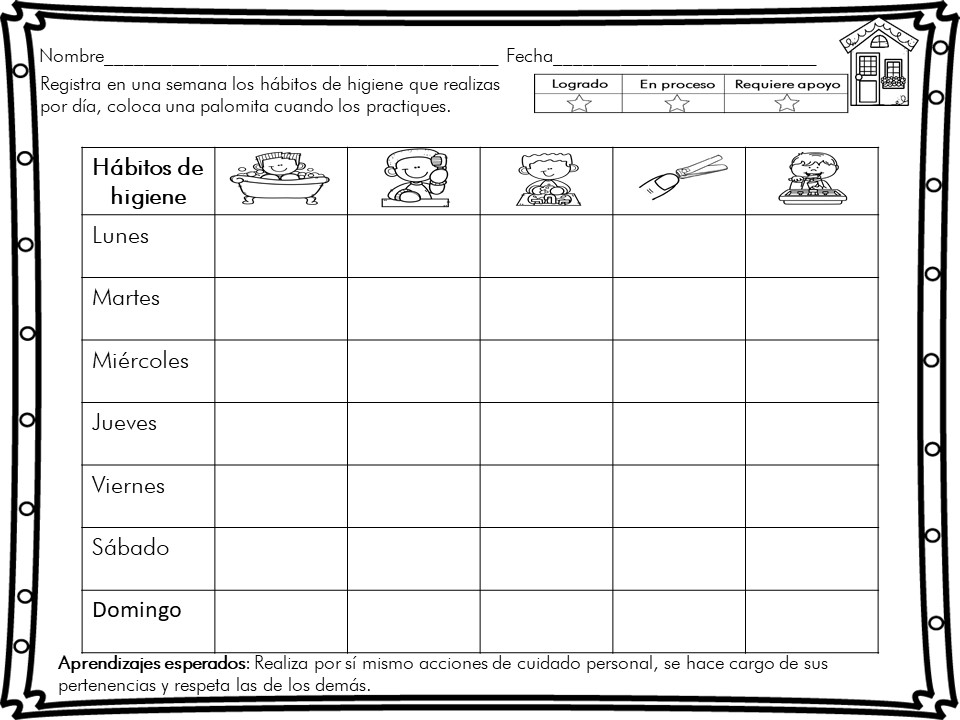 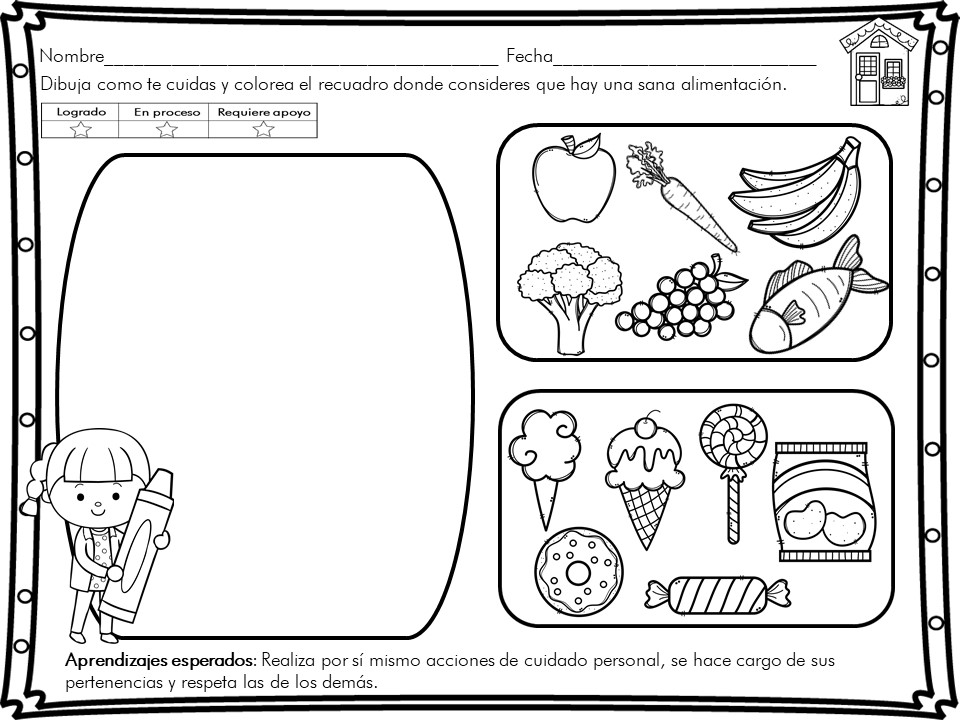 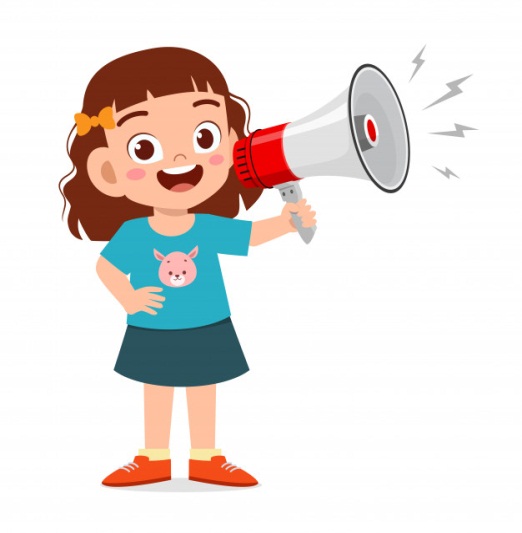 Martes
ACTIVIDADES PARA TODO EL GRUPO
Después de observar la programación, comentar al alumno:  La Contaminación es una de las consecuencias de las actividades humanas que afecta a los elementos del medio, sin embargo, existen otras formas menos llamativas de contaminación causadas por formas de energía, Aunque ciertos sonidos son útiles, existen otros molestos, desagradables o indeseados, que pasan a la categoría de ruido. El ruido, o contaminación acústica, se puede definir como todo sonido no deseado o molesto.

Observar el siguiente video llamado “Video activista sobre la contaminación acústica para niños de segundo ciclo de educación infantil:
https://www.youtube.com/watch?v=Y_BXoD_DmKw 
Pedir al alumno que califique los siguientes sonidos según su criterio mencionando si es molesto o no: sonido producido por un avión, el zumbido de un mosquito, un secreto dicho al oído, el sonido de una moto, un trueno, el llanto de un bebe, el silbato de un policía, el sonido de una gran explosión, realizar un dibujo sobre el sonido que mas le molesta y explicar a su familia porque.

Observa la siguiente pagina del libro mi Álbum (  ) y menciona cuales son los sonidos que son contaminación para el medio ambiente.

 ACT. DE SEGUIMIENTO O REALIMENTACIÓN AL LOGRO DE LOS A.E.

Realizar video llamadas a 7 alumnos, trabajar sobre los visto en el programa en relación a la actividades.
.2.  Recibir fotos y videos de las actividades del día de hoy y describir lo que observo.
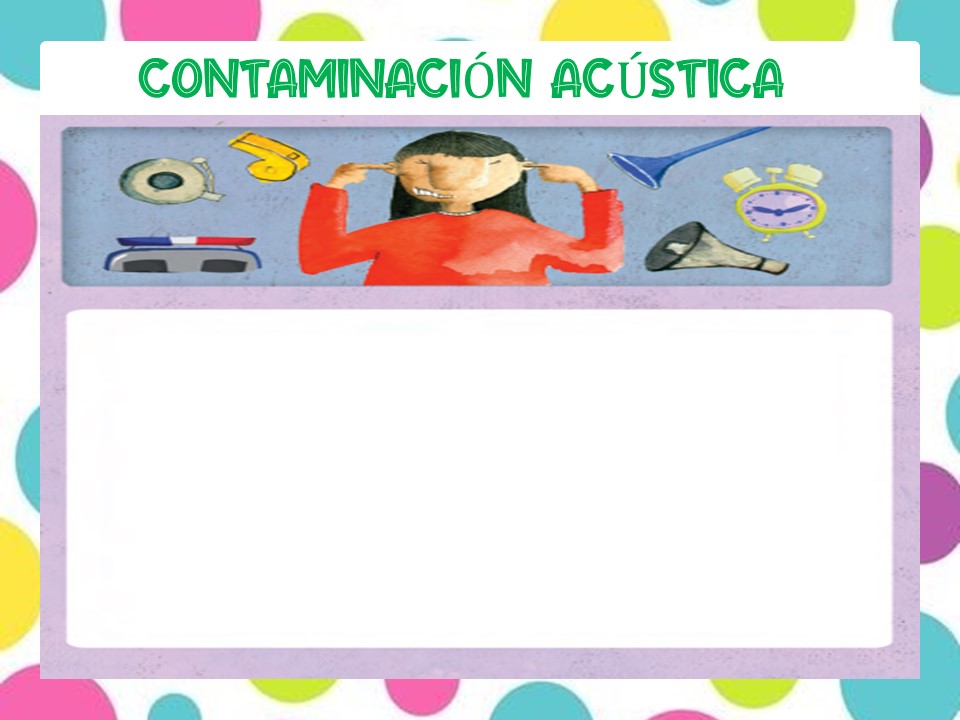 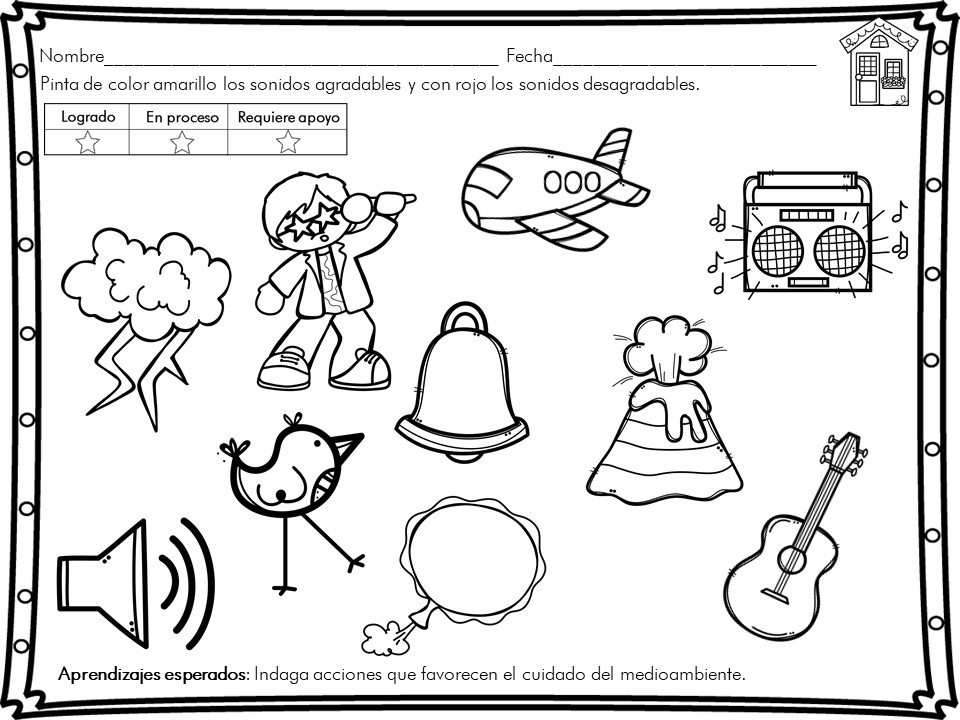 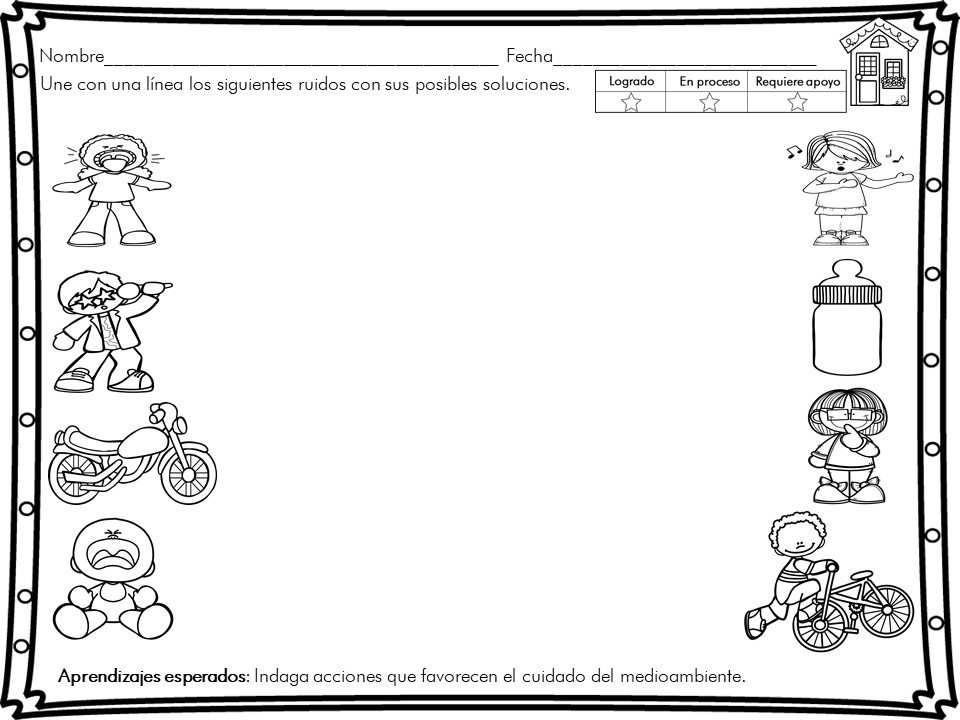 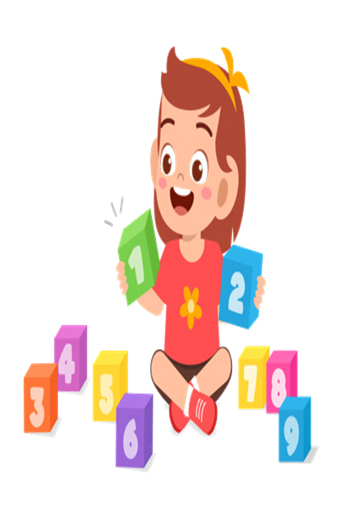 Martes
ACTIVIDADES PARA TODO EL GRUPO
Después de observar la programación, conseguir al alumno crayolas y lápices, preguntar ¿Son la misma cantidad de crayolas y lápices? ¿Cómo lo puedes saber?  Pedir al alumno que cuente primero las crayolas y después los lápices ¿De cuál hay más? ¿Hay más crayolas o más lápices? ¿Cuántos crayones necesitas para tener la misma cantidad de crayones que de lápices? Para saber cuántos crayones faltan colocar primero los colores en fila y después colocar las crayolas en otra fila debajo de cada uno de los lápices. 

Para esta actividad se necesita una pelota y 3 círculos o cestos de diferente color y tamaño, deben de tener un número cada uno. Conseguir semillas, frijoles o lentejas, lanzar la pelota para ver en que circulo cae, observar el numero y tomar la cantidad de fichas o semillas para igualar el número y la cantidad. Pedir a la familia que se integre al juego y responder: ¿Quien obtuvo la mayor cantidad? ¿Quien obtuvo la menor cantidad? Comparar con algún miembro de la familia ¿Cuántas fichas necesitas para tener la misma cantidad que mamá? 

Esta actividad fue para comparar colecciones y saber quien tiene mas, quien tiene menos e igual cantidad. ¿Te divertiste?¿algo se dificulto? 

 ACT. DE SEGUIMIENTO O REALIMENTACIÓN AL LOGRO DE LOS A.E.

Realizar video llamadas a 7 alumnos, trabajar sobre los visto en el programa en relación a la actividades.
.2.  Recibir fotos y videos de las actividades del día de hoy y describir lo que observo.
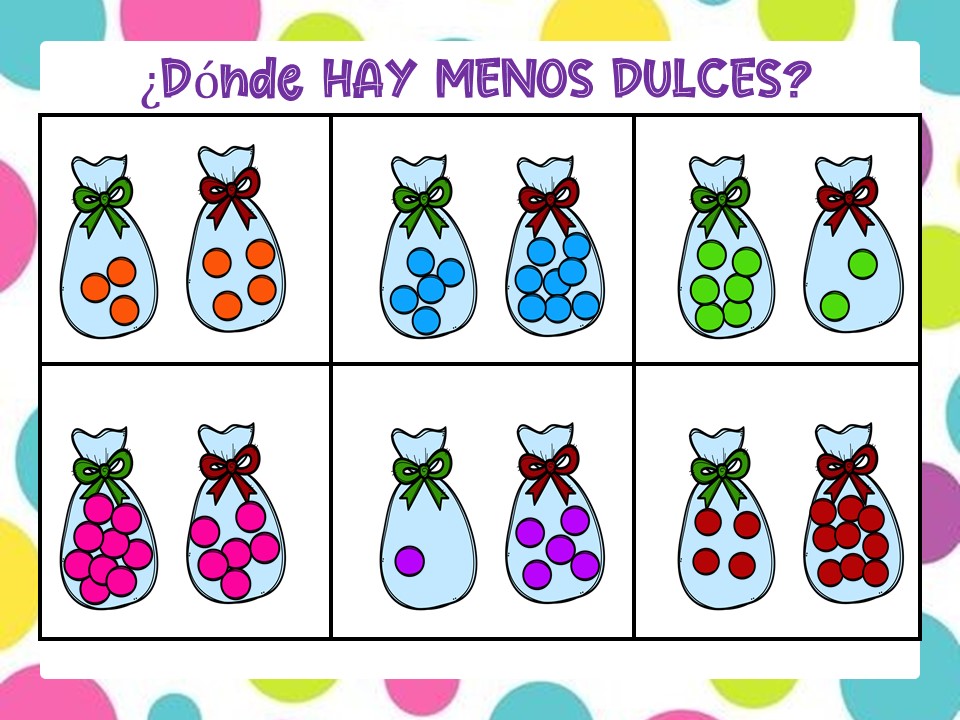 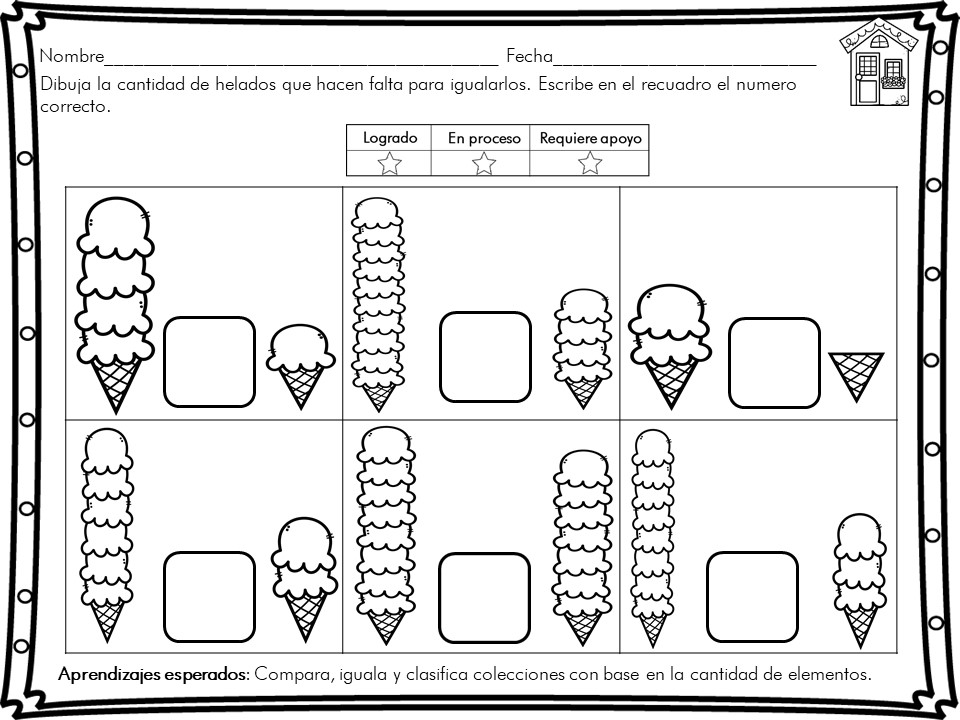 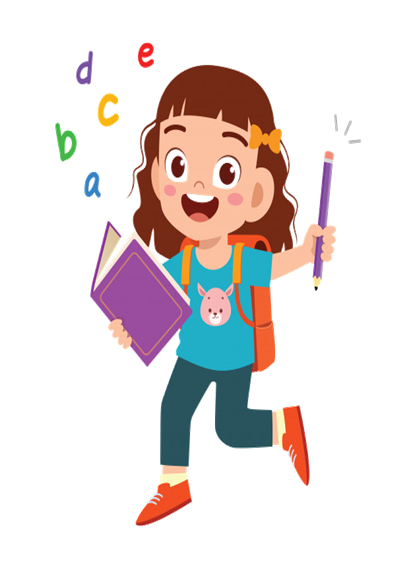 Miércoles
ACTIVIDADES PARA TODO EL GRUPO
Después de observar al programación comentar con el alumno: Juguemos a los poetas ¿Quién es un poeta? ¿Los niños pueden ser portas? Platicar con el alumno acerca de la diferencia de mirar e imaginar, pedir que describa un objeto y explicar su significado al describirlo. Comentar que los poetas utilizan su imaginación como si usaran lentes para ver lo que no es realidad.

Elaborar unos lentes de cartulina o de hojas blancas y mirar los objetos que describió utilizando la imaginación. Posteriormente observar el siguiente video llamado “Poemas cortos a mamá” https://www.youtube.com/watch?v=uC1NGGaBn94 
Sentar al alumno en algún lugar cómodo para escuchar y observar el video y al finalizar pedir que explique lo que observo. Pedir que cree un poema para mamá y recitarlo al resto de la familia

Observa las siguiente pagina del libro mi álbum (2° pág. 37, 3° pág. 7) y escribe un poema con ayuda de los personajes.
Repetir en coro el poema y practicarlo para decirlo en un video corto

 ACT. DE SEGUIMIENTO O REALIMENTACIÓN AL LOGRO DE LOS A.E.

Realizar video llamadas a 7 alumnos, trabajar sobre los visto en el programa en relación a la actividades.
.2.  Recibir fotos y videos de las actividades del día de hoy y describir lo que observo.
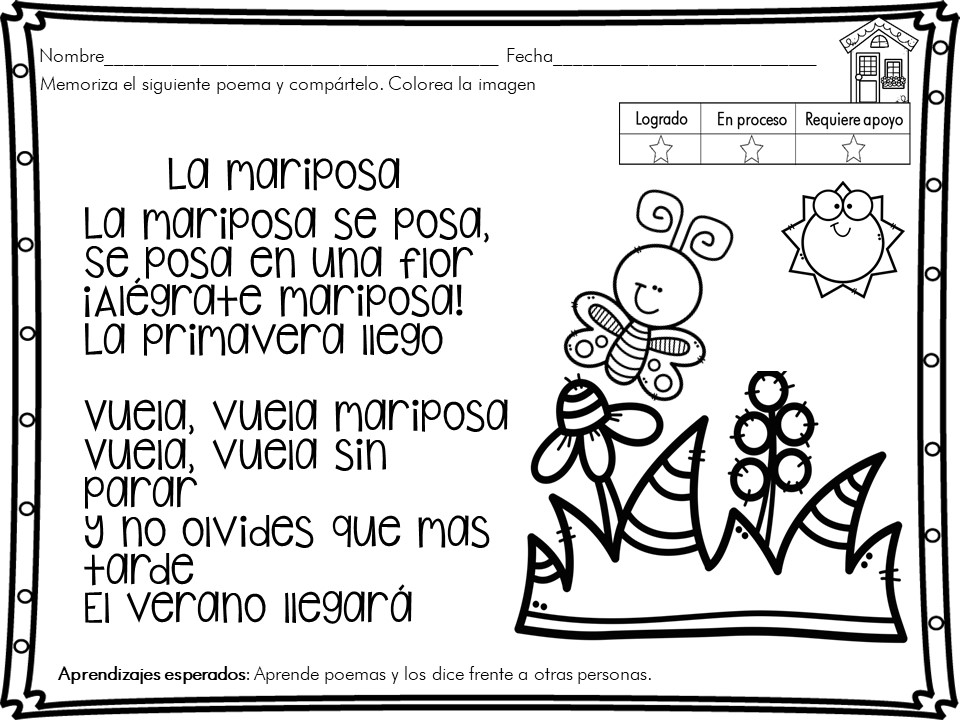 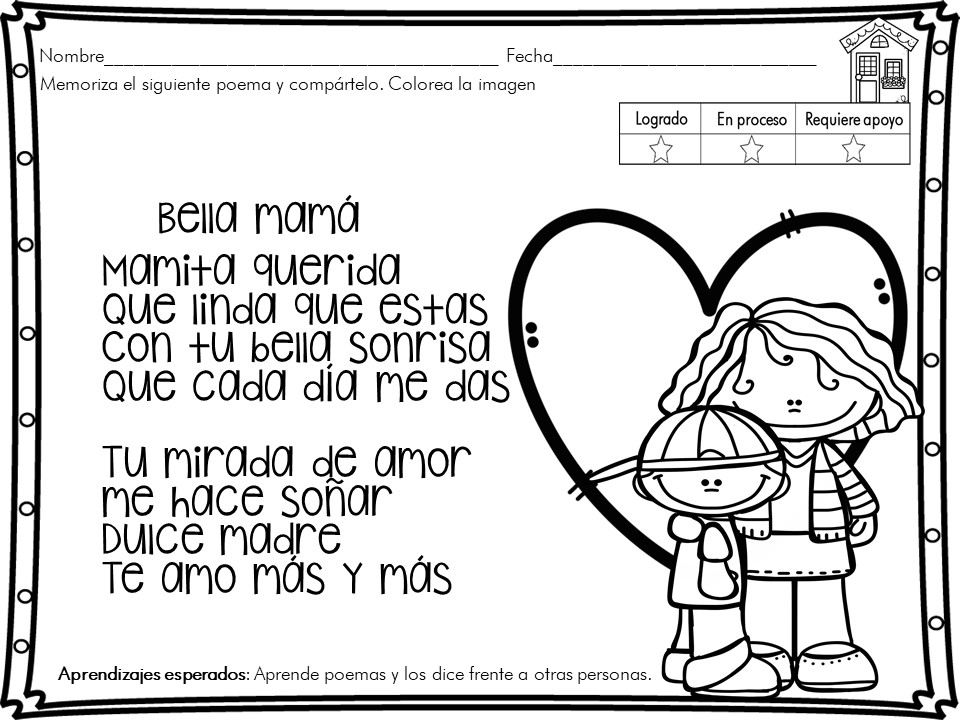 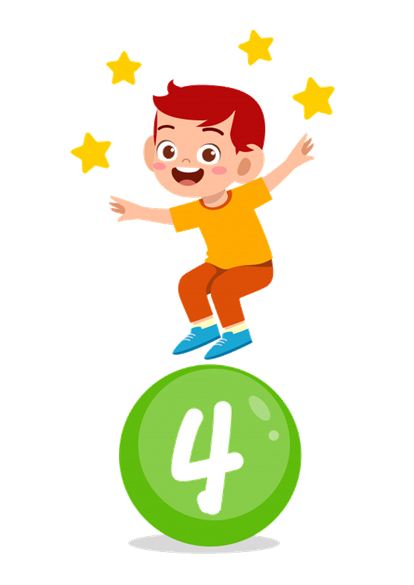 Jueves
ACTIVIDADES PARA TODO EL GRUPO
Después de observar la programación observar el siguiente video llamado “Uso de los números en la vida cotidiana” https://www.youtube.com/watch?v=LtLbhQnMA2g  hay números por todas partes, y cada uno indica o dice cierta información.

Observar con atención la siguiente lamina anexa a este material y responder las siguientes preguntas:
¿Qué observas en esta imagen?
¿reconoces algún o algunos números?¿Cuáles son?
¿Qué crees que indican esos números?
¿en que numero de casa cosen ropa? ¿Qué precio tienen los huevos?
¿Cuántos litros de agua tiene el garrafón pequeño?
¿Qué numero es el banderín que tiene la bicicleta del niño?
¿Qué números marcan las manecillas del reloj? 
¿Qué numero de casa tiene afuera una vaca?
Escribir las preguntas en el cuaderno y permitir que el alumno escribe los números de cada respuesta

Por ultimo y con ayuda de un adulto, realizar una ficha de identificación del alumno para colocar algunos datos: fecha de nacimiento, edad, teléfono, numero de casa, talla, estatura, peso. De igual manera dejar que el alumno vaya escribiendo los números en cada apartado. 

 ACT. DE SEGUIMIENTO O REALIMENTACIÓN AL LOGRO DE LOS A.E.

Realizar video llamadas a 7 alumnos, trabajar sobre los visto en el programa en relación a la actividades.
.2.  Recibir fotos y videos de las actividades del día de hoy y describir lo que observo.
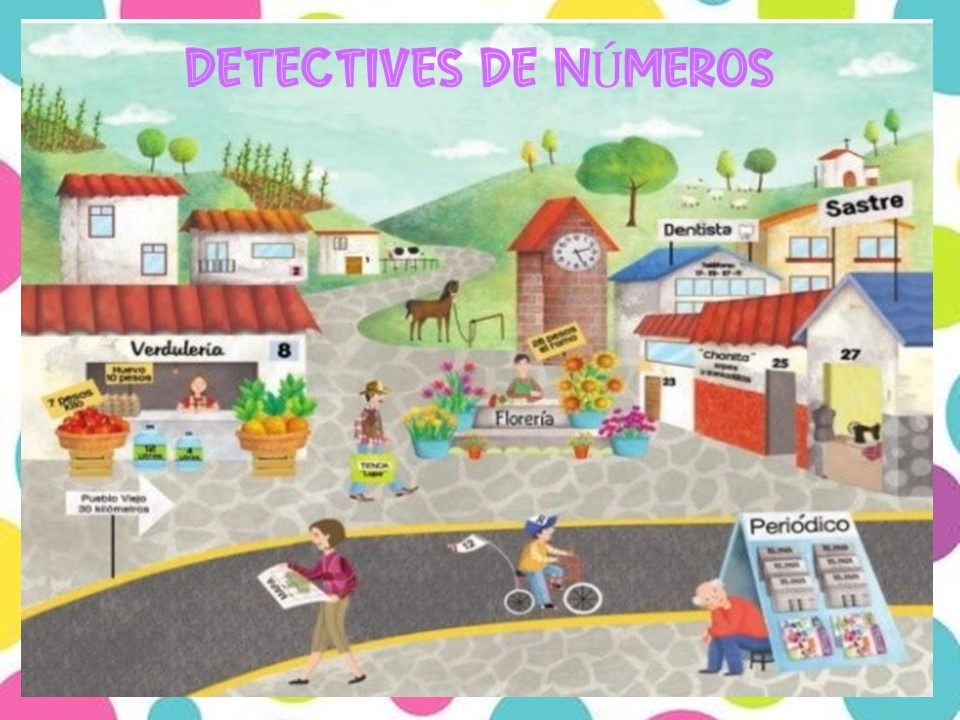 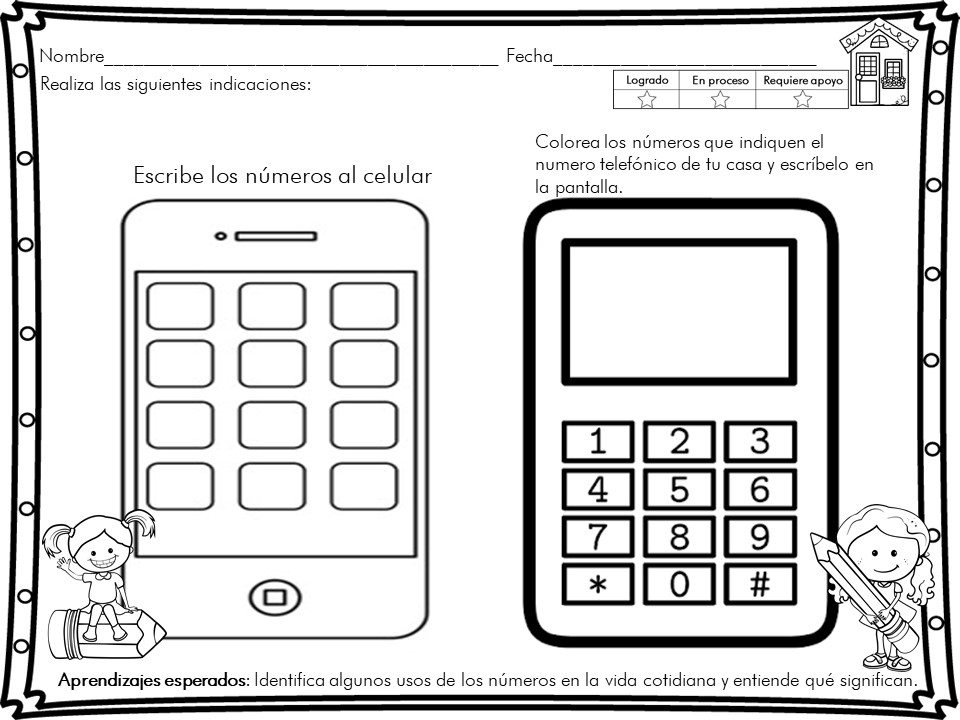 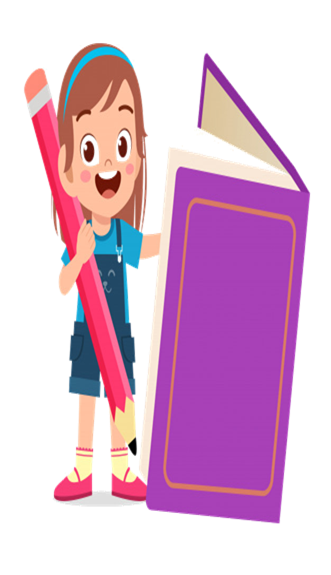 Jueves
ACTIVIDADES PARA TODO EL GRUPO
Después de observar la programación, comentar al alumno que vamos a trabajar en el reforzamiento e identificación de su nombre. Comentar que hay nombres cortos y nombres largos. Vamos a identificar en que categoría se encuentra su nombre.

En una hoja escribir el nombre del alumno y pedir que mencione su primer letra, relacionarla con algún objeto, ahora pedir que identifique la ultima letra de su nombre y pedir que lo relacione con el nombre de algún animal. En otras hojas escribir varios nombres de los integrantes de la familia y pedir que identifique el suyo. Ahora recortar cada letra (se puede utilizar uno o dos nombres) colocar cada letra dentro de una caja, bolsa o bote, revolver y proporcionarlos al alumno, pedir que acomode cada una de las letras para formar nuevamente su nombre.

Pide a un adulto cercano que te escriba las letras de tu nombre en un papel y búscalas por toda la casa! Cuando encuentres una letra, cópiala y busca las demás, hasta que logres formar tu nombre. Busca en las etiquetas de comida, en envases, latas, botellas, bolsas, en revistas, periódicos o en cualquier papel que esté a tu alcance. Si ya sabes escribir tu nombre, intenta con el nombre de alguien más.

 ACT. DE SEGUIMIENTO O REALIMENTACIÓN AL LOGRO DE LOS A.E.

Realizar video llamadas a 7 alumnos, trabajar sobre los visto en el programa en relación a la actividades.
.2.  Recibir fotos y videos de las actividades del día de hoy y describir lo que observo.
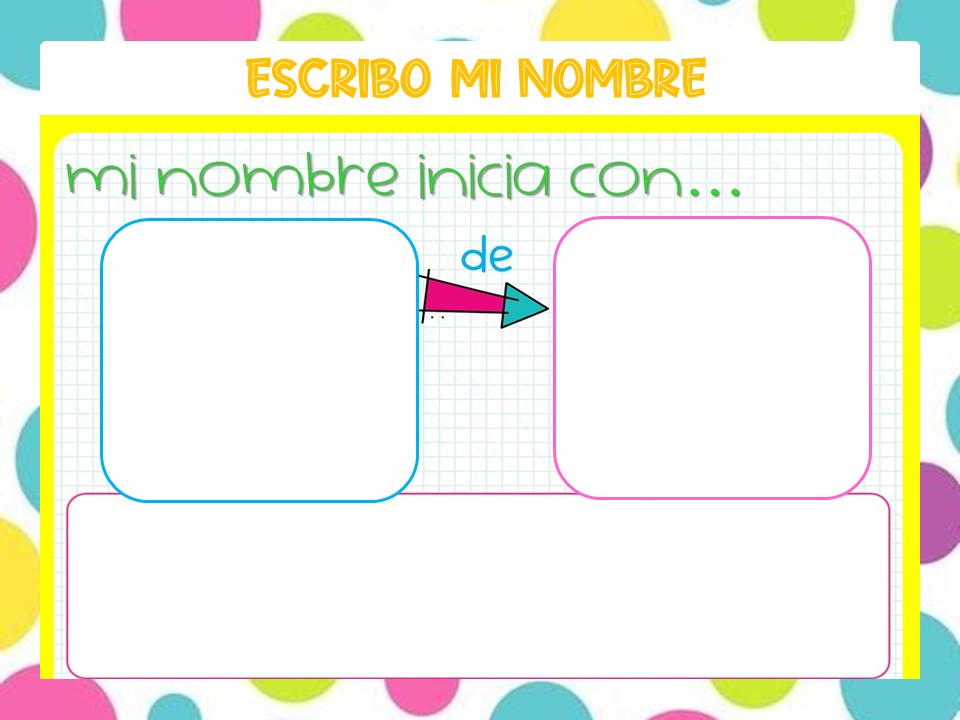 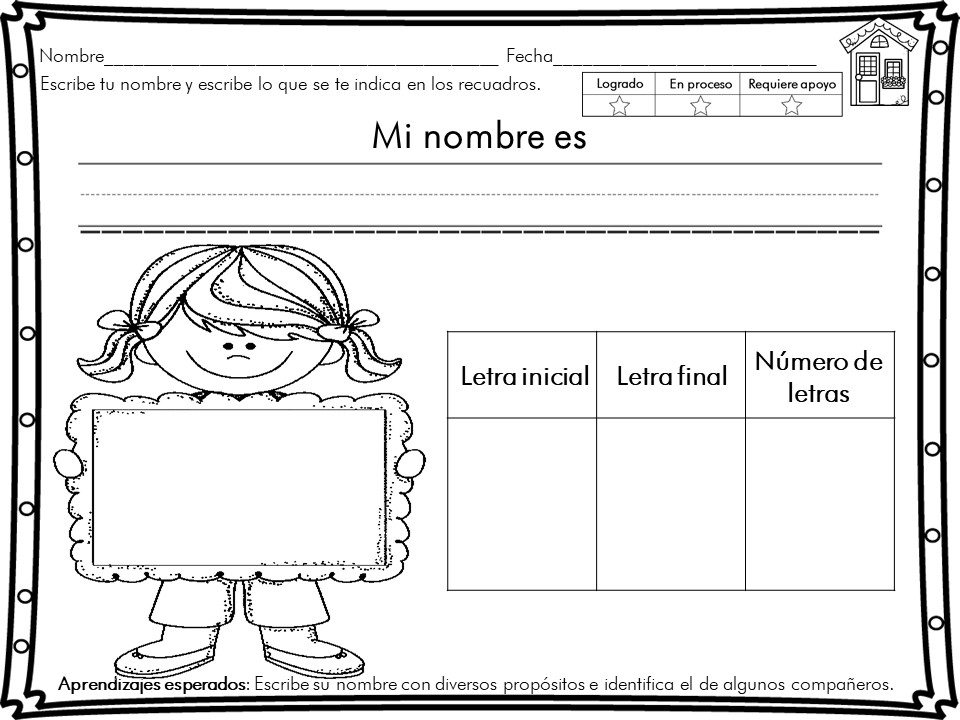 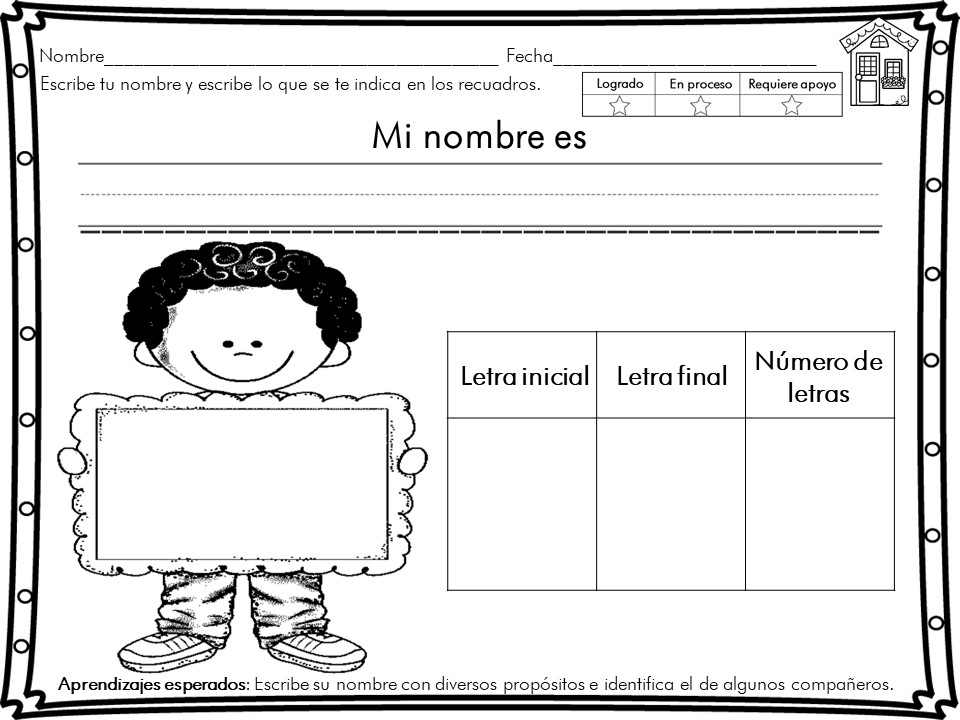 Viernes
Consejo Técnico Escolar
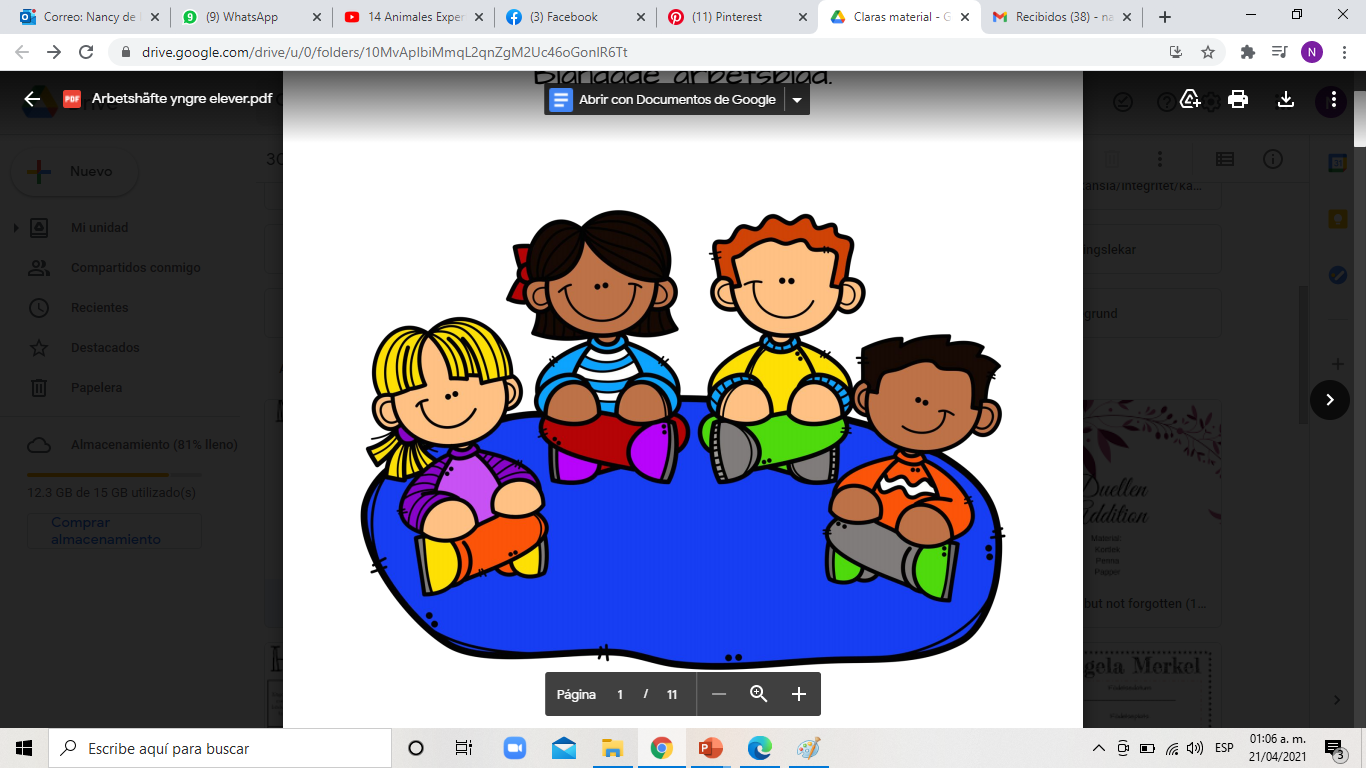 EVALUACIÓN
Lenguaje y comunicación
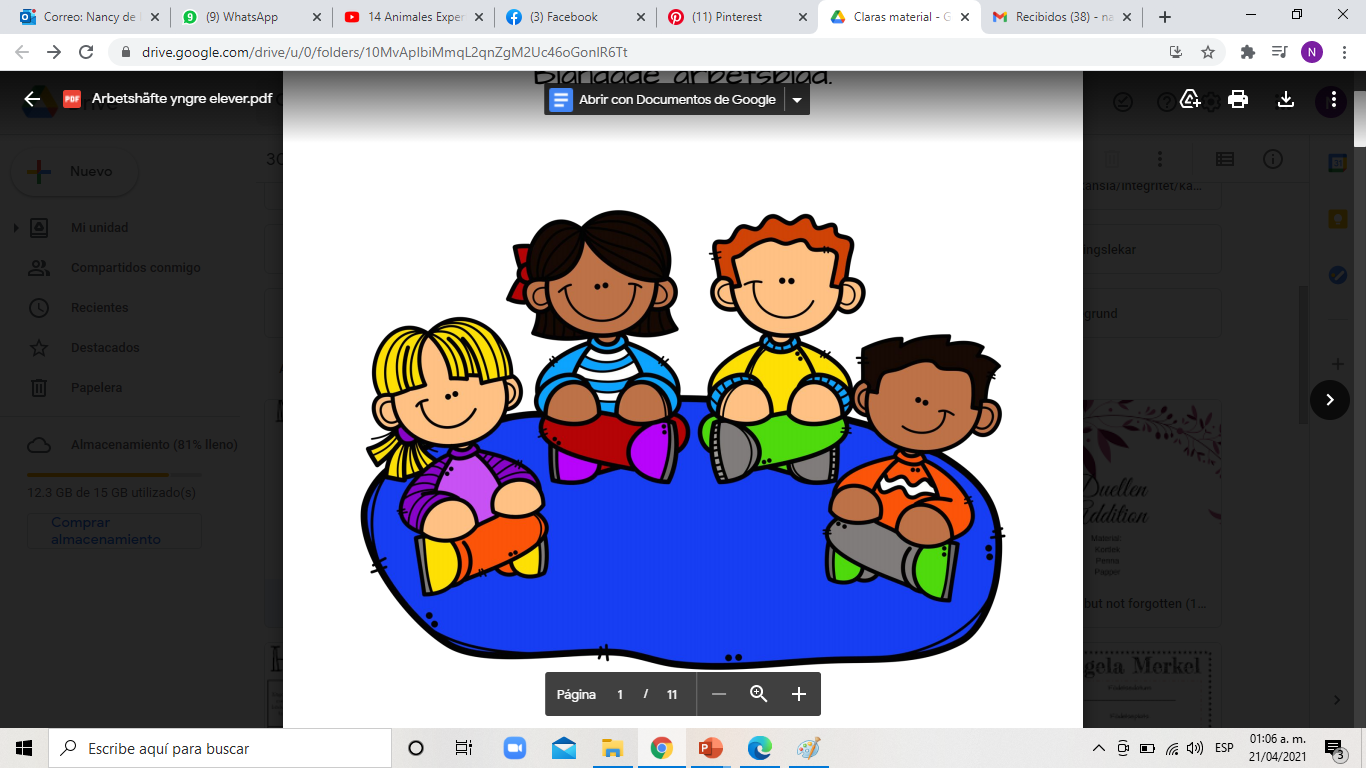 EVALUACIÓN
Lenguaje y comunicación
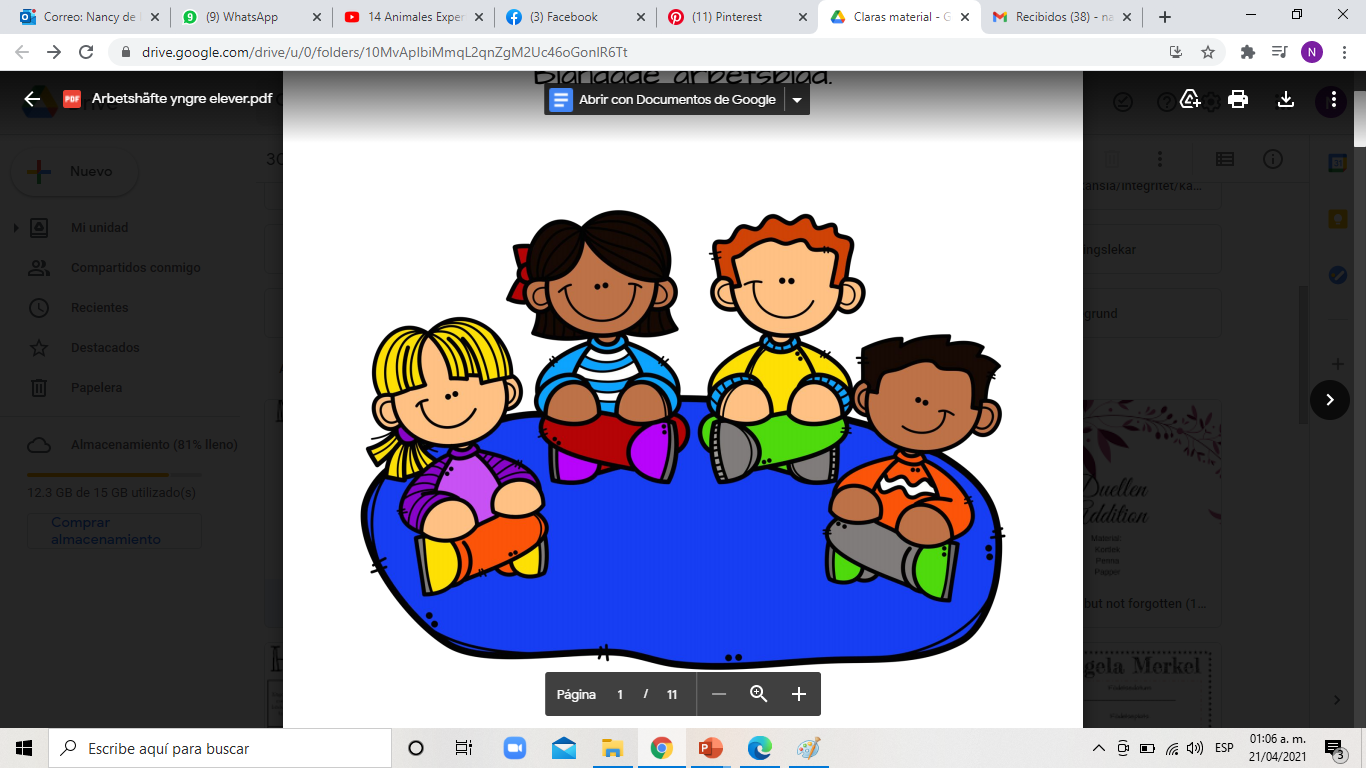 EVALUACIÓN
Pensamiento matemático
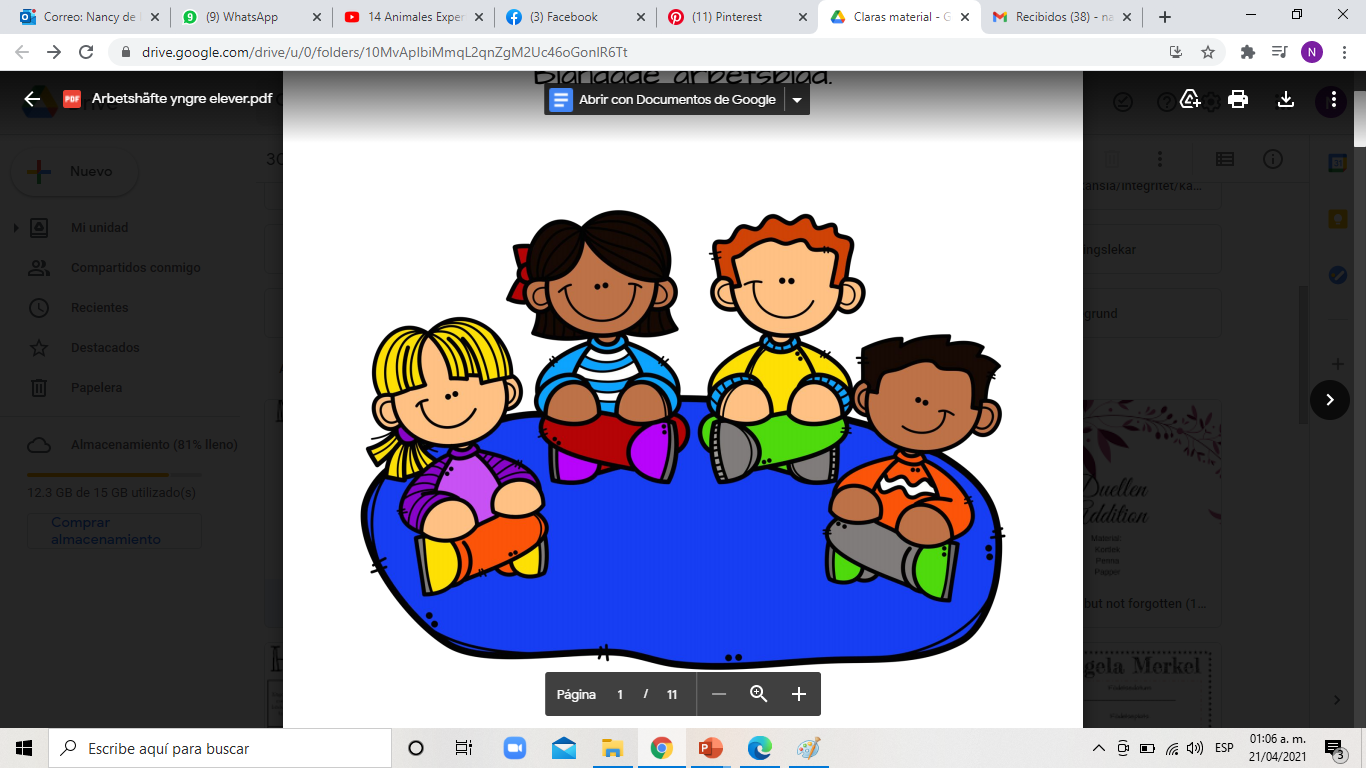 EVALUACIÓN
Exploración y comprensión del mundo natural y social
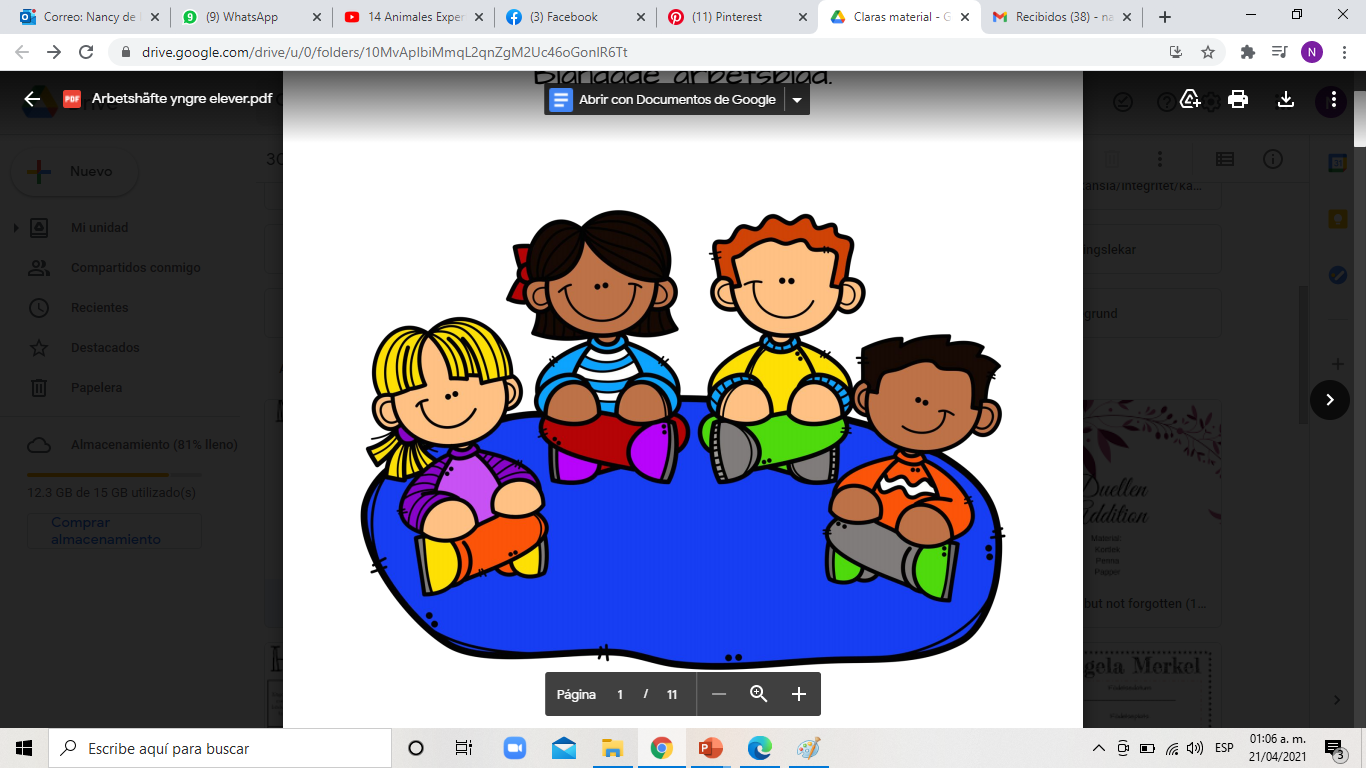 EVALUACIÓN
Educación socioemocional